Природа России
Климат
Типы климатов России
Учитель географии Сухарь Л.А.
Территория России расположена в трех климатических поясах. В каждом из них формируется определенный тип климата. В пределах умеренного пояса выделяют климатические области со своими типами климатов.  
  Для каждого типа климата характерны общие черты: температурный режим, режим осадков, преобладающие типы погоды.
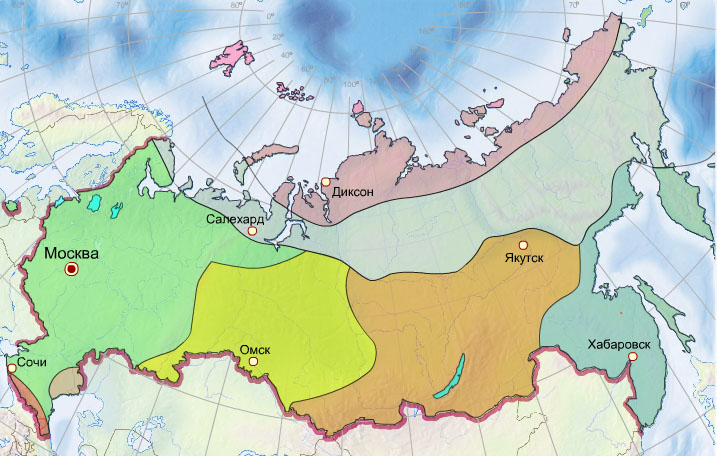 Арктический пояс
Субарктический пояс
1
2
Умеренный пояс
3
4
Умеренно континентальный тип
Континентальный тип
Резко континентальный тип
Муссонный тип
Арктический тип климата
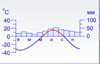 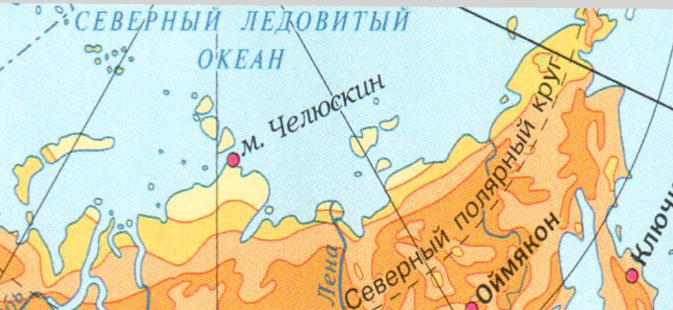 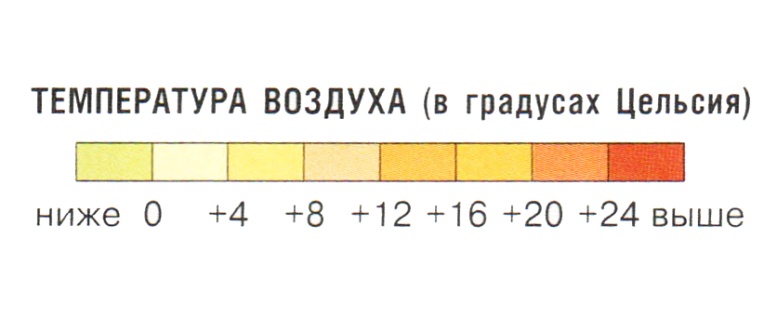 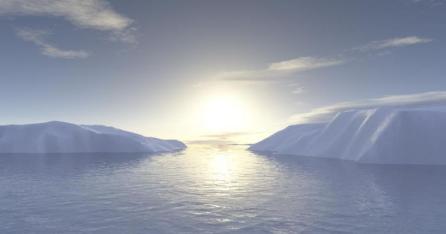 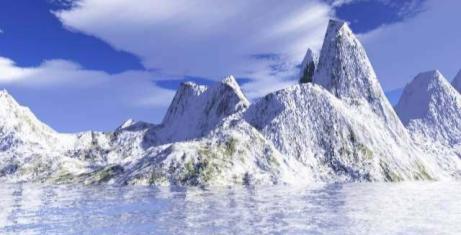 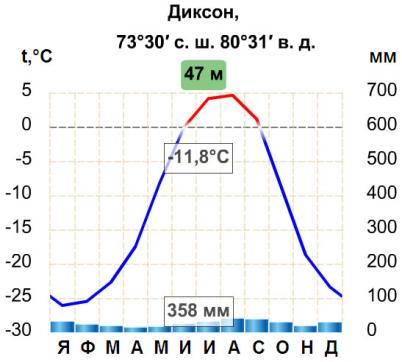 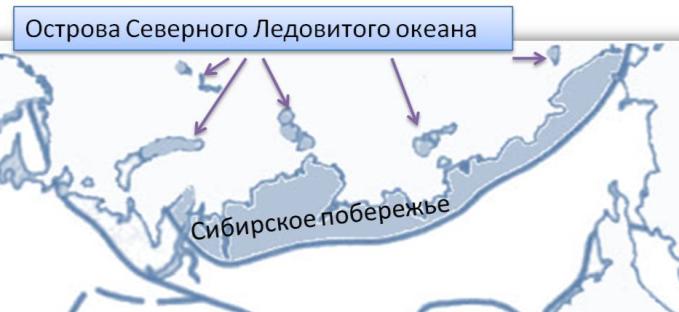 Зимой полярная ночь.  Происходит сильное выхолаживание поверхности. Температура понижается с запада на восток (Баренцево море не замерзает).
Солнечны лучи падают под наклоном, поэтому величина  солнечной радиации мала. А снег и лед  отражают большую её часть.
Холодный воздух не способен удерживать большое количество водяного пара, поэтому остается сухим. Осадки  только в виде снега.
Арктический воздух  формируется над Северным Ледовитым океаном. Поэтому даже морской воздух остается холодным.
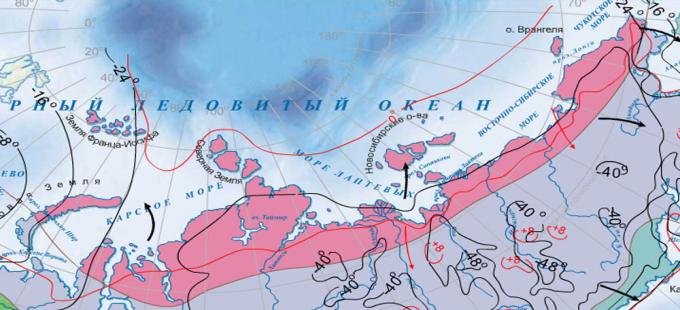 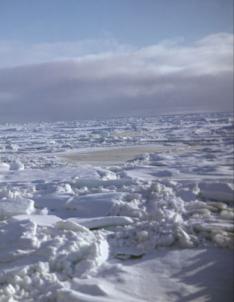 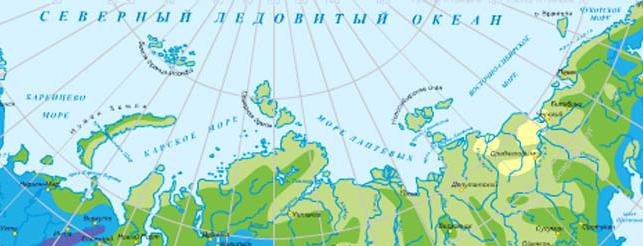 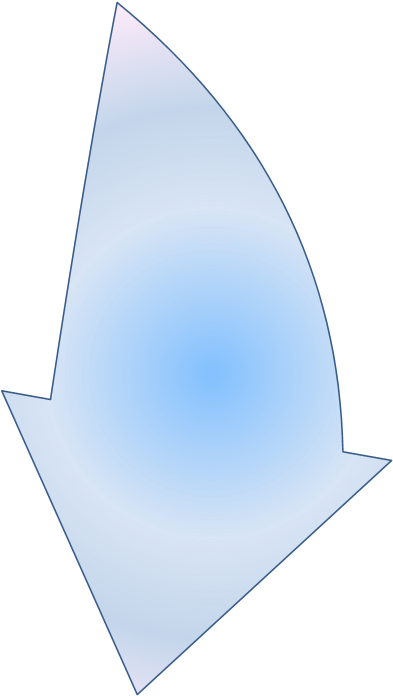 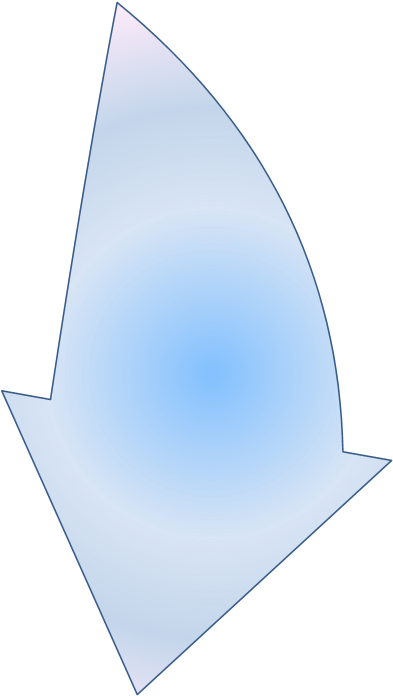 кАВ
мАВ
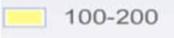 0°
-16°
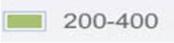 -24°
+8°
-32°
Субарктический тип климата
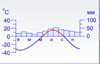 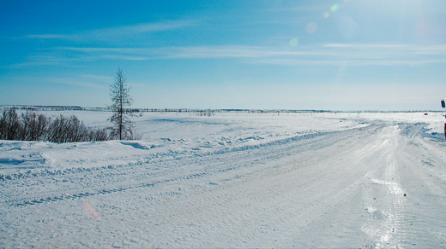 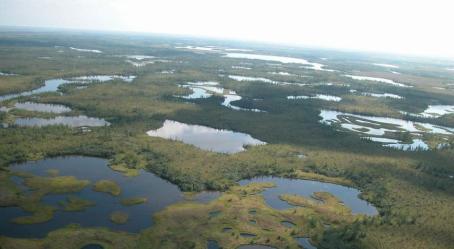 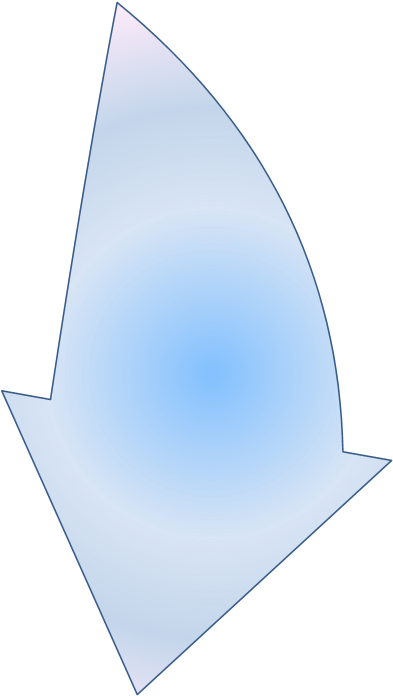 кАВ
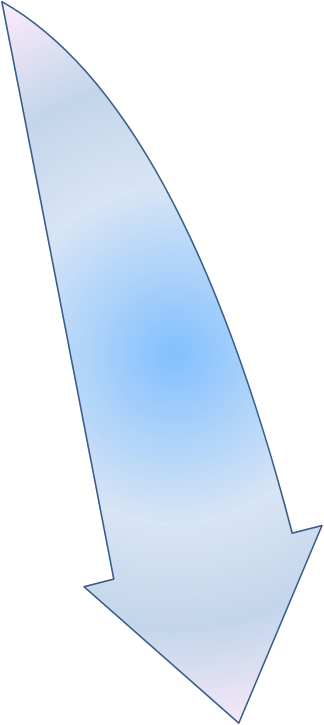 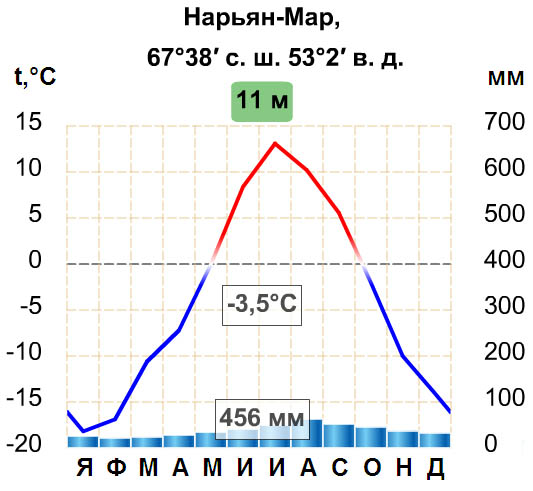 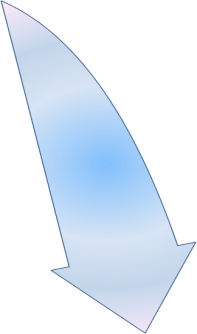 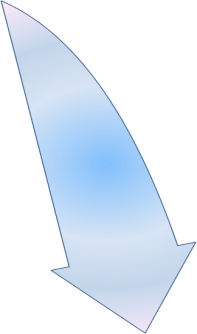 мАВ
кУВ
кУВ
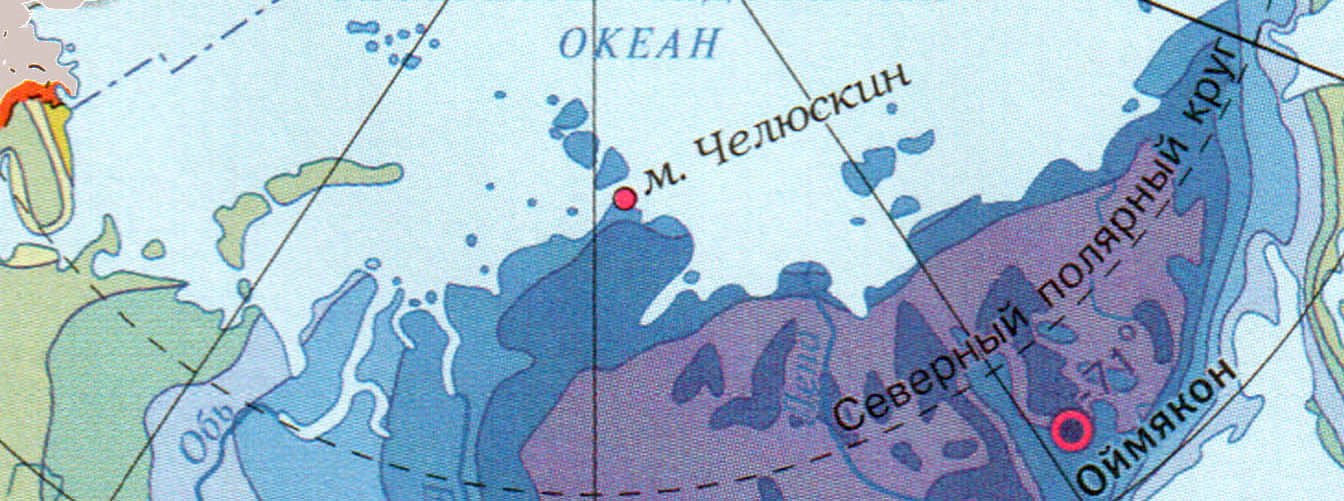 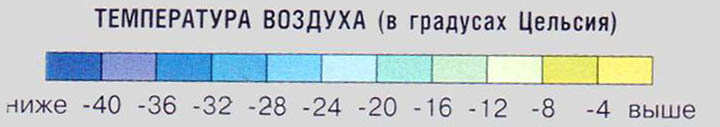 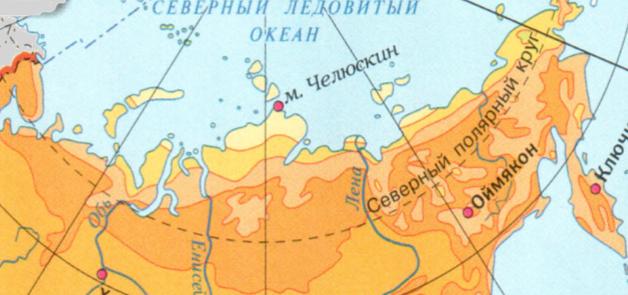 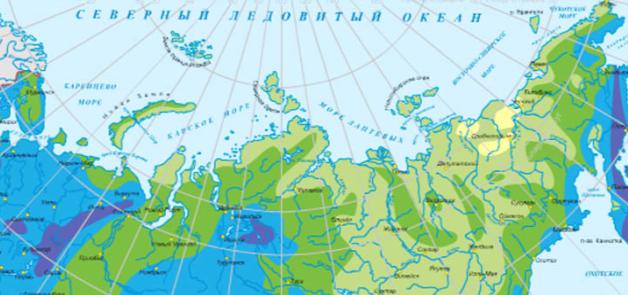 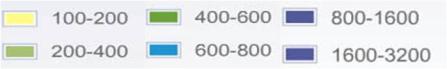 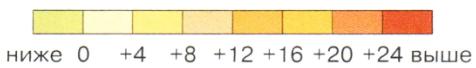 Субарктический  пояс расположен к югу от арктического пояса. Южная граница примерно  совпадает с Северным полярным кругом. В Сибири граница смещена значительно к югу.
В субарктическом  поясе наблюдается сезонная смена воздушных масс. Летом господствуют воздушные массы умеренных, а зимой – арктических широт.
Зима долгая, суровость нарастает к востоку: температура изменяется от -7-12° на западе до -48° в котловинах северо-восточной Сибири (температурная инверсия).
Лето достаточно прохладное. Средняя температура июля возрастает от +4+6° на севере пояса до +12+14° на юге.  Особенность пояса: заморозки в любой из теплых месяцев года.
Осадки выпадают часто, но мало. Их количество изменяется с запада на восток.  Из-за низких t ° постоянное избыточное увлажнение и заболоченность.
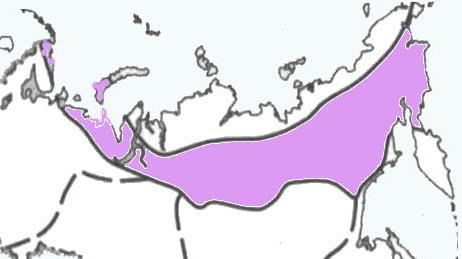 -16°
+4°
200-400
600-800
+8°
400-600
-24°
+12°
-40°
-32°
-36°
Умеренно континентальный  тип климата
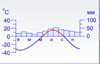 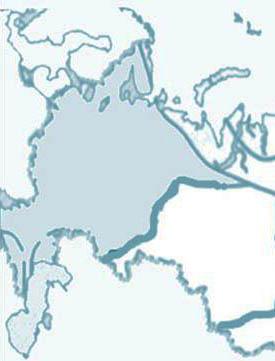 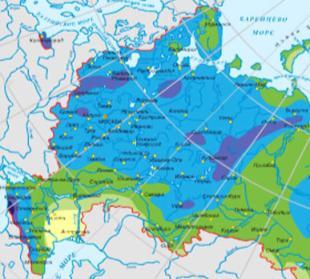 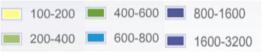 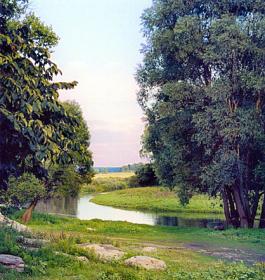 Зимние температуры изменяются  с запада на восток от -4° до   -20°. Возможны затяжные оттепели с температурами около 0° и даже выше.
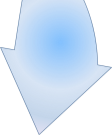 600-800
мУВ
Восточно-Европейская равнина
Увлажнение климата изменяется  с северо-запада на юго-восток. ВМ Атлантики, продвигаясь вглубь материка, трансформируются в континентальные.
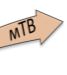 Климат формируется под воздействием воздушных масс, поступающих с западным переносом со стороны Атлантического океана. Они делают климат мягче и теплее.
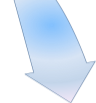 400-600
мАВ
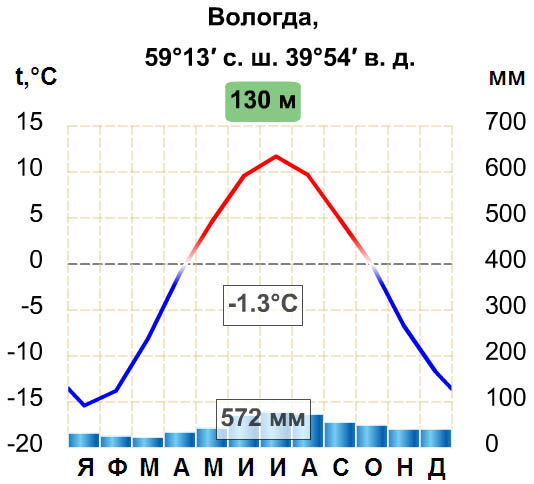 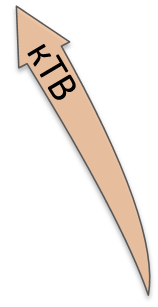 100-200
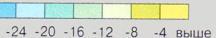 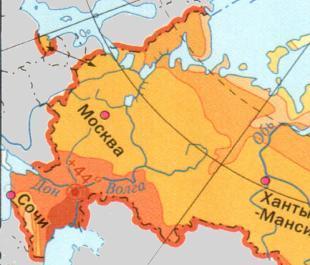 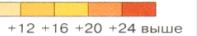 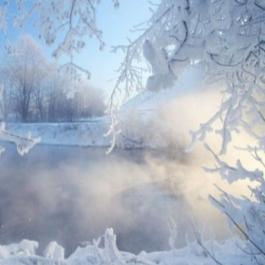 На севере лето прохладное от +12°, на юго-востоке t° до +24°. Солнечная погода иногда нарушается ливнями. На юго-востоке бывают суховеи.
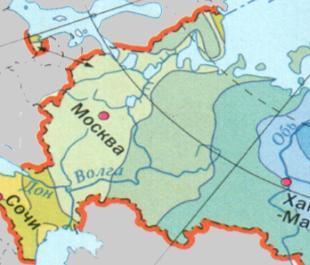 +12°
-8°
+20°
-12°
+24°
-16°
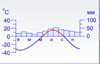 Континентальный  тип климата
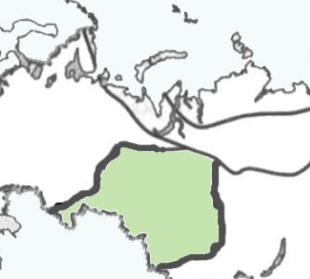 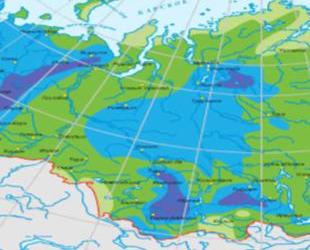 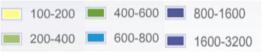 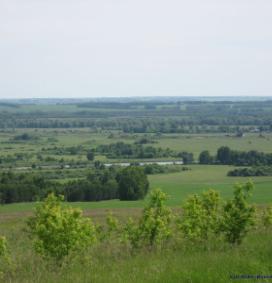 Климат формируется под влиянием кУВ,  которые перемещаются с запада на восток. С севера свободно проникают АВ, увеличивая суровость климата.
Зимой преобладает высокое давление, которое усиливается Сибирским антициклоном. Погода чаще ясная и морозная.  Средние  t° от -18°  до -28°.
Большая удаленность от Атлантики, сдерживающее влияние Уральских гор уменьшает годовое количество осадков. Увлажнение уменьшается с севера на  юг.
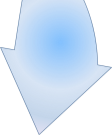 кУВ
600-800
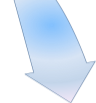 Западная Сибирь
400-600
кАВ
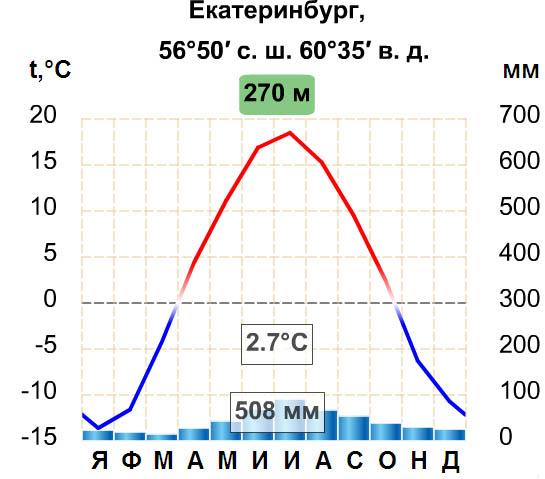 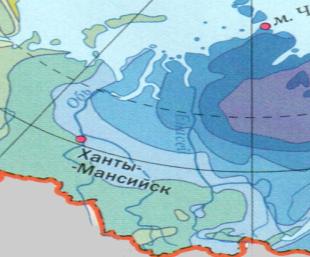 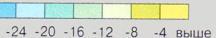 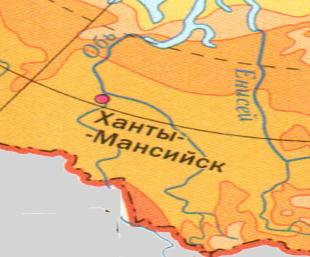 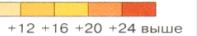 На севере лето прохладное , на юге теплое, даже знойное.  Средние температуры июля от  +15° до +26°. Погода обычно ясная и жаркая.
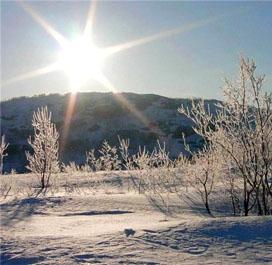 +12°
-16°
-20°
+20°
-24°
+24°
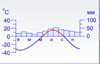 Резко континентальный  тип климата
Годовое количество осадков уменьшается с запада на восток.  Зима малоснежная, что способствует образованию многолетней мерзлоты.
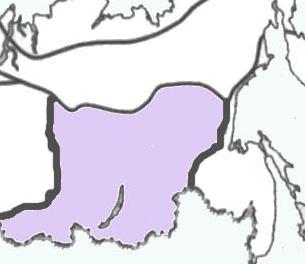 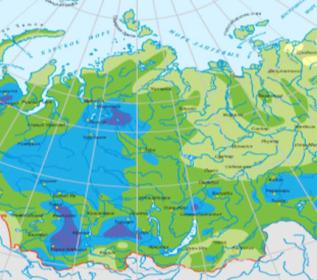 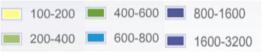 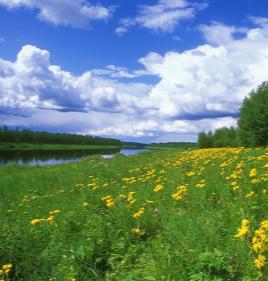 Устойчивая малооблачная, холодная и безветренная погода. Зима длится более полугода. Здесь находится полюс холода Оймякон.
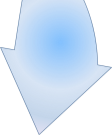 кУВ
600-
800
400-
600
200-
400
Этот климат отличается постоянным господством кУВ. Зимой возникает устойчивый антициклон. Он препятствует проникновению других ВМ.
Восточная Сибирь
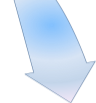 кАВ
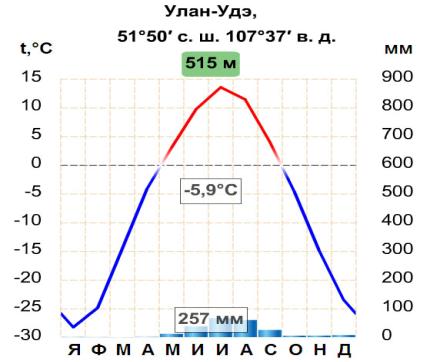 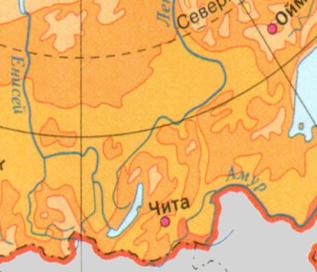 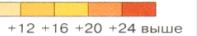 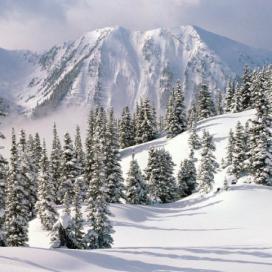 Лето непродолжительное, но теплое. Обычно малооблачная погода с прохладными ночами. В июле и августе начинаются дожди.
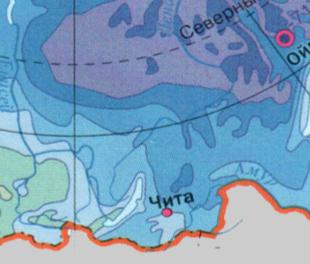 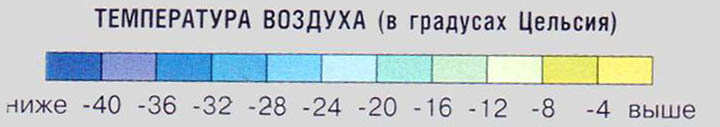 +12°
-40°
-28°
-36°
+20°
+24°
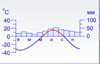 Муссонный тип климата
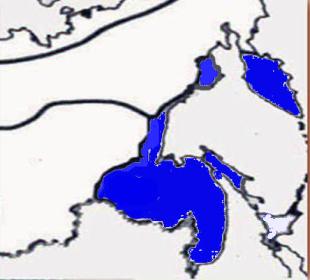 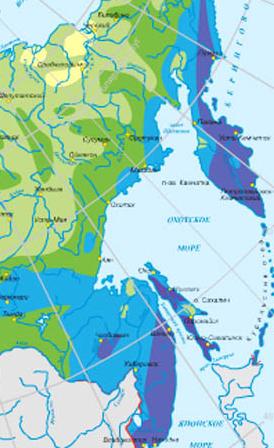 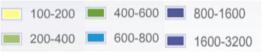 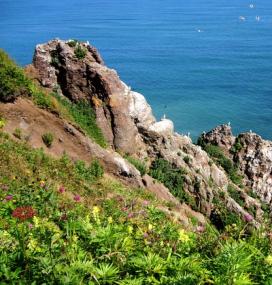 Зима на Дальнем Востоке холодная и малоснежная, поскольку господствует кУВ  с материка.  Низкая t° сочетается с сильными ветрами.
Осадки выпадают  больше  летом и в довольно большом количестве. Увлажнение на всей территории этой климатической зоны избыточное.
Муссон
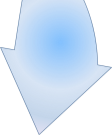 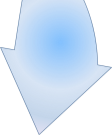 кУВ
зима
мУВ
лето
Для этого климата характерна сезонная циркуляция ВМ: зимой с суши на море, а летом наоборот. Воздушные массы резко отличаются по температуре и содержанию влаги. Иногда даже образуются тайфуны.
400-
600
Дальний Восток
600-
800
800-
1000
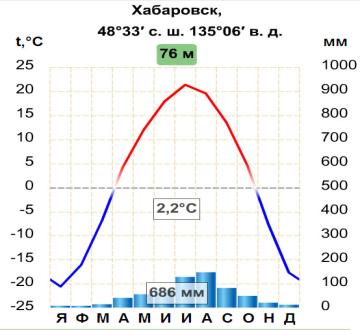 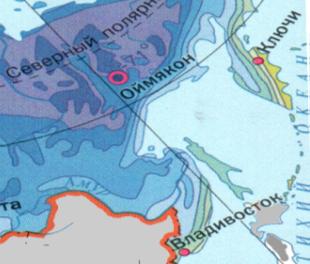 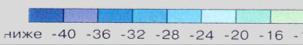 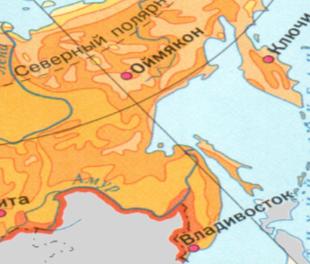 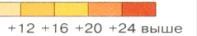 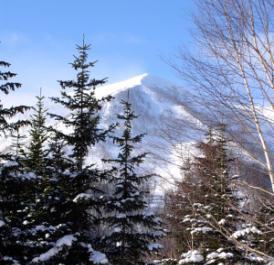 Лето прохладное и влажное . Часто выпадают дожди из-за господства мУВ. Температура изменяется от +8° на севере до +24°  в Приморском крае.
+8°
+20°
-28°
-24°
+24°
-20°
Субтропический тип климата
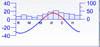 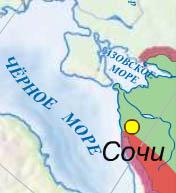 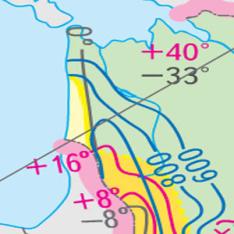 Формируется под воздействием морского тропического воздуха, приходящего с Черного моря. Отличается теплой зимой (+1° … +6°), теплым летом  (+22° … +24°) и большим количеством осадков  (до 1000мм).
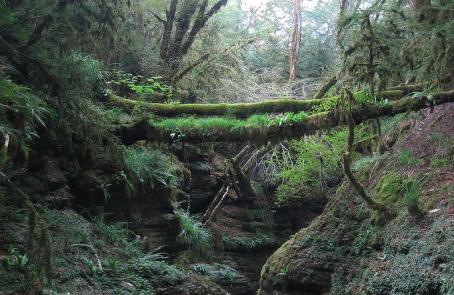 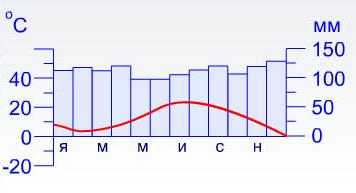 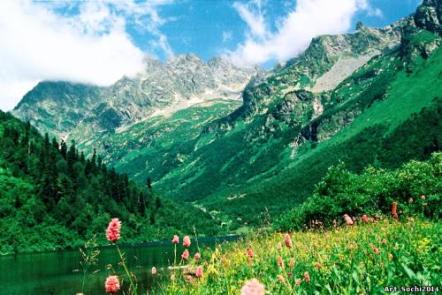 Сочи
Задания  по теме «Типы климатов России»
Арктический
Континентальный 
Муссонный 

 4.  Резко континентальный
 5.  Субарктический 
 6.  Умеренно континентальный
Задание 1. 
Используя климатические диаграммы, определите тип климата.
Ответ
Задание 2.       Используя климатические диаграммы, опишите климат и определите его тип.
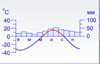 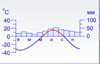 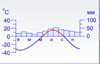 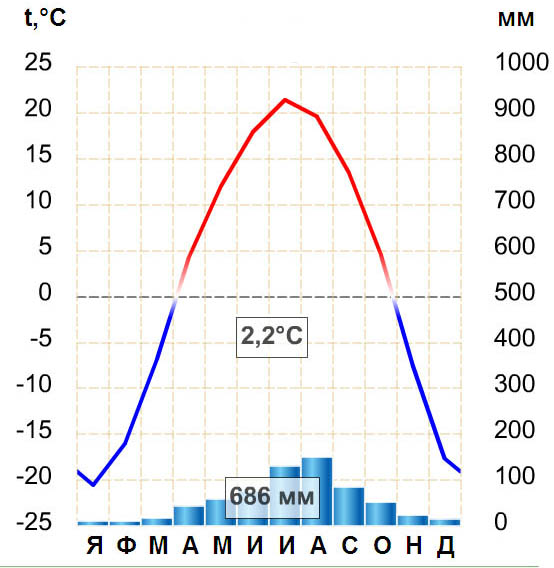 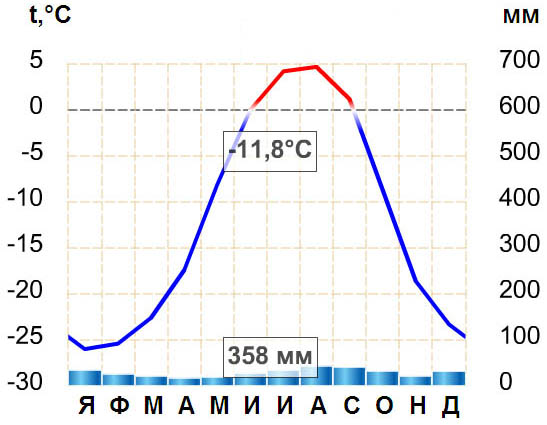 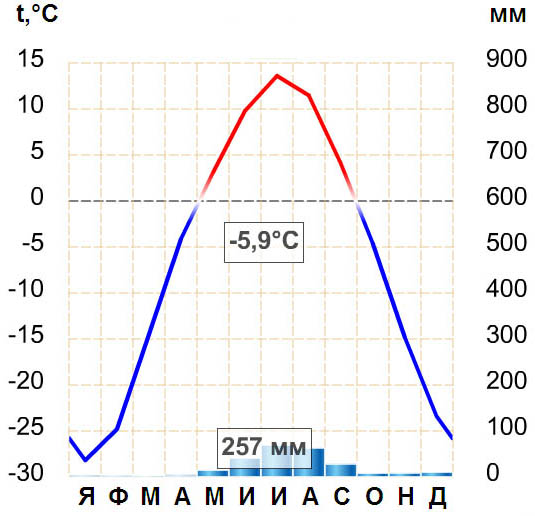 Задание 3.    Определите, какому типу климата соответствует следующее  описание.
1
2
3
4
5
6
7
1. Долгая холодная зима со средними  температурами  -25 -30° сменяется холодным коротким летом, когда температура  не превышает+5°. Осадков выпадает мало, не более 300мм, в основном в виде снега, большую часть года покрывающего землю.
2. Западный перенос приносит круглый год влажный воздух, а количество выпадающих осадков уменьшается к юго-востоку. Зима не очень холодная, от -4° на западе до -16° на северо-востоке. Лето умеренно теплое от +12° на севере до +22° на юге.
3. Господствующий круглый год континентальный воздух формирует климат с очень холодной зимой (-25-45°), солнечной, морозной и малоснежной. Лето солнечное и теплое (+13+20°), осадков выпадает немного , менее 500мм.
4. Резко различающиеся по своим свойствам воздушные массы формируют сильно отличающуюся по сезонам погоду. Зима- холодная   (-15-25°), солнечная и малоснежная; лето – облачное, с большим количеством осадков и прохладное (+10+20°). Осадки в основном выпадают летом под влиянием морского  воздуха и циклонов.
5. Зимой с северо-восточными ветрами сюда приходят арктические воздушные  массы, а летом западные ветры приносят умеренные воздушные массы. Зима холодная, особенно в восточной части, где наблюдаются самые низкие температуры во всем северном полушарии. 
Количество осадков уменьшается с запада на восток.
6. Формируется под воздействием морского тропического воздуха, приходящего с Черного моря. Отличается теплой зимой (+1°  +6°), теплым летом  (+22° +24°) и большим количеством осадков  (до 1000мм).
7. Осадков выпадает 600 мм на севере и 200 мм на юге. Формируется климат под кУВ, перемещающихся чаще всего в широтном направлении. В меридиональном направлении на юг продвигается холодный арктический воздух. Лето теплое, на юге даже знойное (+15 до +26 °), а зимой температуры  -15-25 °.
Проверка
Вопросы по теме «Типы климатов России»
Россия расположена в трех климатических поясах: арктическом, субарктическом и умеренном.
1
Умеренный пояс.
2
Арктический пояс.
3
Субарктический пояс.
4
Субтропический тип климата.
5
Практикум  по теме «Типы климатов России»
Практическая работа №3  «Характеристика климатических поясов и областей России»
Амплитуда температур -  разность между максимальной и минимальной температурами воздуха за сутки, месяц или год.
Амплитуда
Проверка
Тесты  по теме «Типы климатов России»
Сколько климатических поясов выделяют на территории России?
А.  Два               Б. Три 
В.  Четыре         Г. Пять
2.   Умеренно континентальный тип климата характерен для:
А.  Восточно-Европейской равнины     Б. Западной Сибири
 В. Полуострова Камчатки                        Г. Приморья
3.    Континентальный тип климата характерен для: 
А.  Полуострова Камчатки                         Б. Территории Омской области
В.  Территории Иркутской области          Г. Полуострова Ямал
Муссонный тип климата характерен для:
А. Кавказа                                                     Б. Восточно-Европейской равнины 
В.  Западной Сибири                                 Г. Полуострова Камчатки
Арктический тип климата характерен для :
А.  Полуострова Камчатки                         Б. Восточно-Европейской равнины 
В. Полуострова Таймыр                              Г . Кавказа
Сколько климатических поясов выделяют на территории России?
А.  Два               Б. Три 
В.  Четыре         Г. Пять
2.   Умеренно континентальный тип климата характерен для:
А.  Восточно-Европейской равнины     Б. Западной Сибири
 В. Полуострова Камчатки                        Г. Приморья
3.    Континентальный тип климата характерен для: 
А.  Полуострова Камчатка                         Б. Территории Омской области
В.  Территории Иркутской области          Г. Полуострова Ямал
Муссонный тип климата характерен для:
А. Кавказа                                                     Б. Восточно-Европейской равнины 
В.  Западной Сибири                                 Г. Полуострова Камчатки
Арктический тип климата характерен для :
А.  Полуострова Камчатки                         Б. Восточно-Европейской равнины 
В. Полуострова Таймыр                              Г . Кавказа
Ресурсы
http://img.beta.rian.ru/images/22230/03/222300328.jpg арктика http://rusk.ru/images/2007/8057.jpg арктика
http://www.stihi.ru/pics/2010/05/26/3331.jpg Арктика 
http://media.club4x4.ru/uploads/posts/2008-12/1229942273_5.jpg Таймыр
http://www.greenmama.ru/dn_images/01/51/85/30/1208950194tundra_s_vozduha_kolesnikov.jpg тундра летом
http://www.photoukraine.com/i/articles/Srednerusskaia%20Vozvyshennost%20Photos/005.jpg Русская равнина летом
http://a22001.rimg.info/icon/1886777000411adede33c227bbc53171bf6d44e2e3.jpg зима
http://i1.tatar-inform.ru/image/2010_new/zdorovye_i_sreda/solnechnaya_pogoda_zimoy.jpg Западная сибирь
http://img-fotki.yandex.ru/get/33/sib-mike.10/0_11e5b_56e5541e_XL Западная Сибирь
http://powerpoint.net.ru/uploads/posts/2010-04/1271167966_t-06-05-web.jpg Восточная Сибирь
http://wallpapers-diq.org/wallpapers/42/Winter_Wonderland%2C_British_Columbia%2C_Canada.jpg Восточная Сибирь
http://www.interfotki.ru/content/photo/14/60/146042/9vymgk_cont.jpg Дальний Восток
http://img-fotki.yandex.ru/get/17/pro1175.1/0_d8bf_f733b469_XL Дальний Восток
http://www.outdoors.ru/foto/album/6811.jpg Российские джунгли
http://www.art-sochi2014.ru/_ph/6/2/507379498.jpg Сочи-северные субтропики
http://www.megabook.ru/MediaViewer.asp?thSearchText=%u043A%u043B%u0438%u043C%u0430%u0442%u0438%u0447%u0435%u0441%u043A%u0438%u0435%20%u043F%u043E%u044F%u0441%u0430%20 Интерактивная карта «Климатические пояса России» с климатическими диаграммами.
Электронное приложение к учебнику В.П. Дронова, Л.Е. Савельевой «География. Россия: природа, население, хозяйство» _ Издательство «Просвещение» 2010